Ditectifs Lluniau
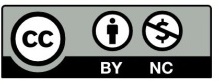 © EDINA at University of Edinburgh 2016
This work is licensed under a Creative Commons Attribution – Non-Commercial License
H
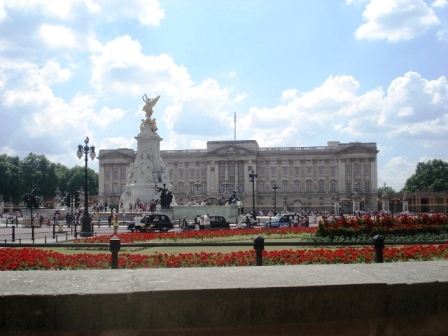 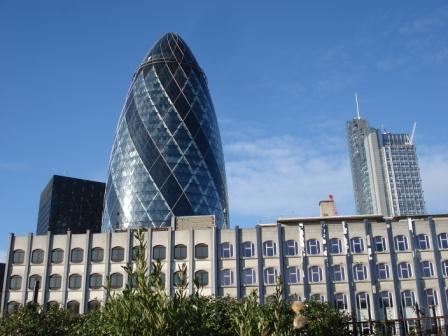 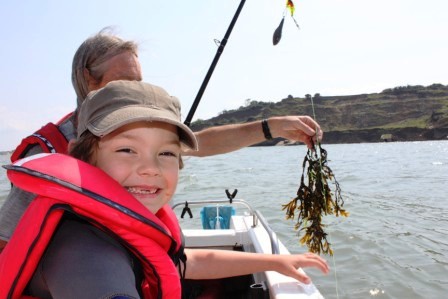 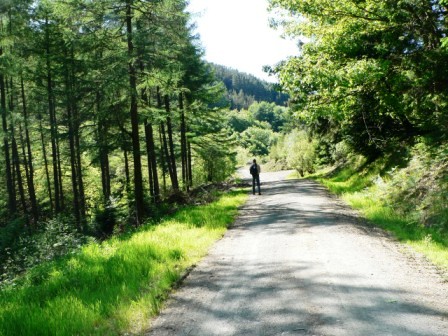 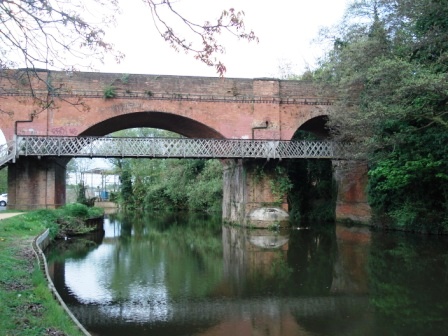 I
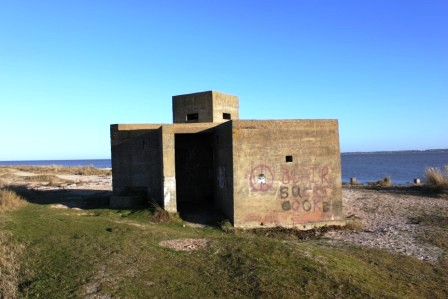 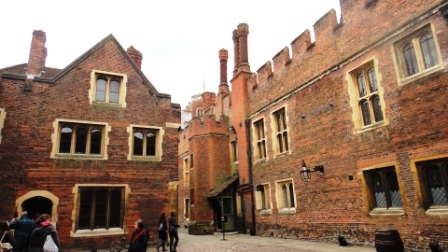 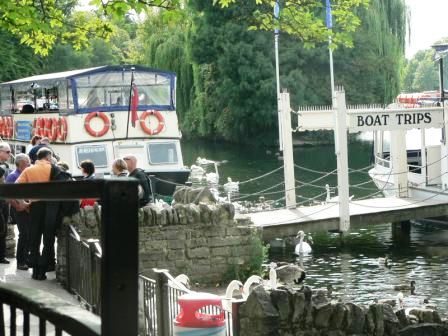 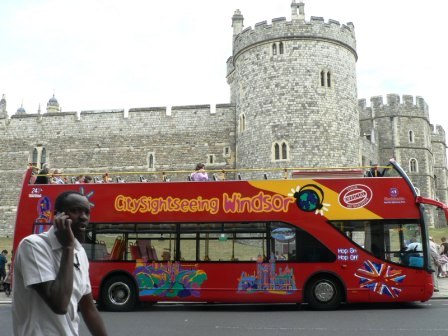 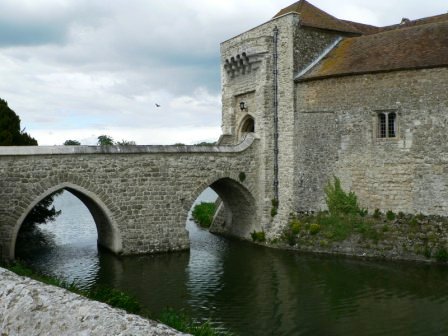 J
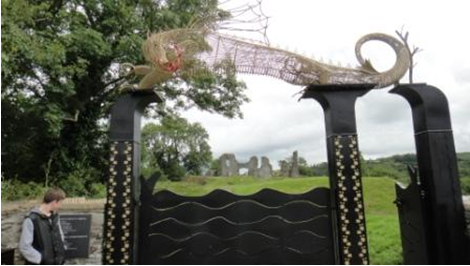 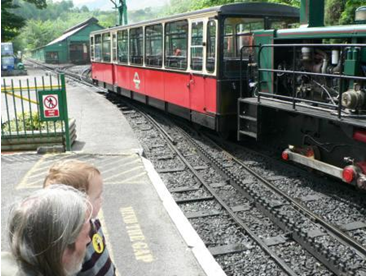 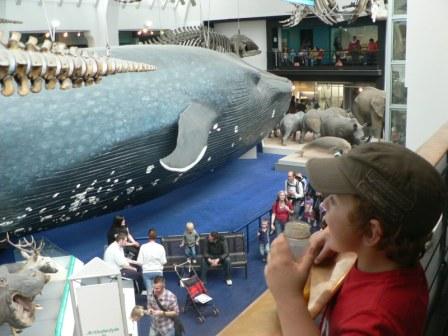 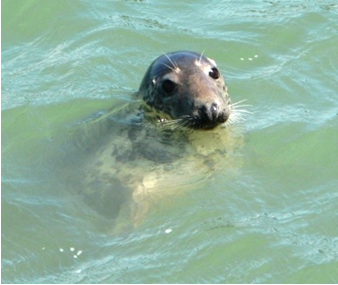 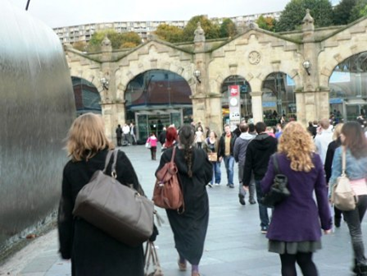 K
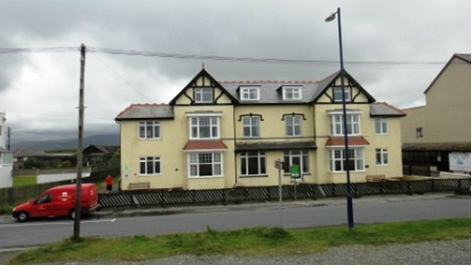 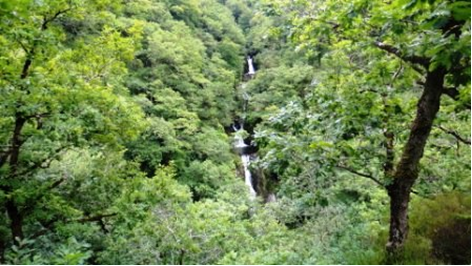 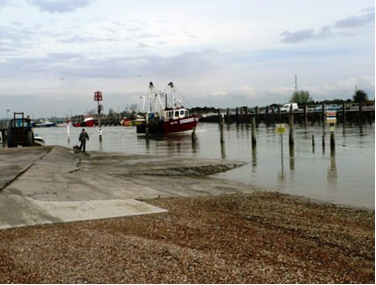 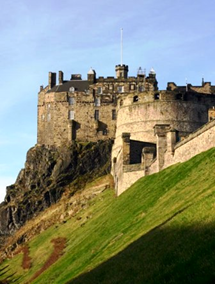 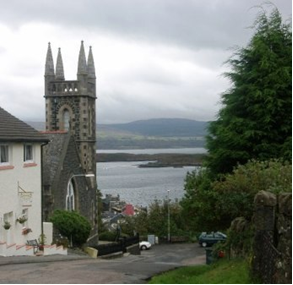